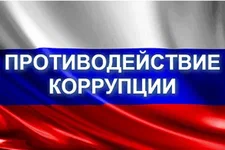 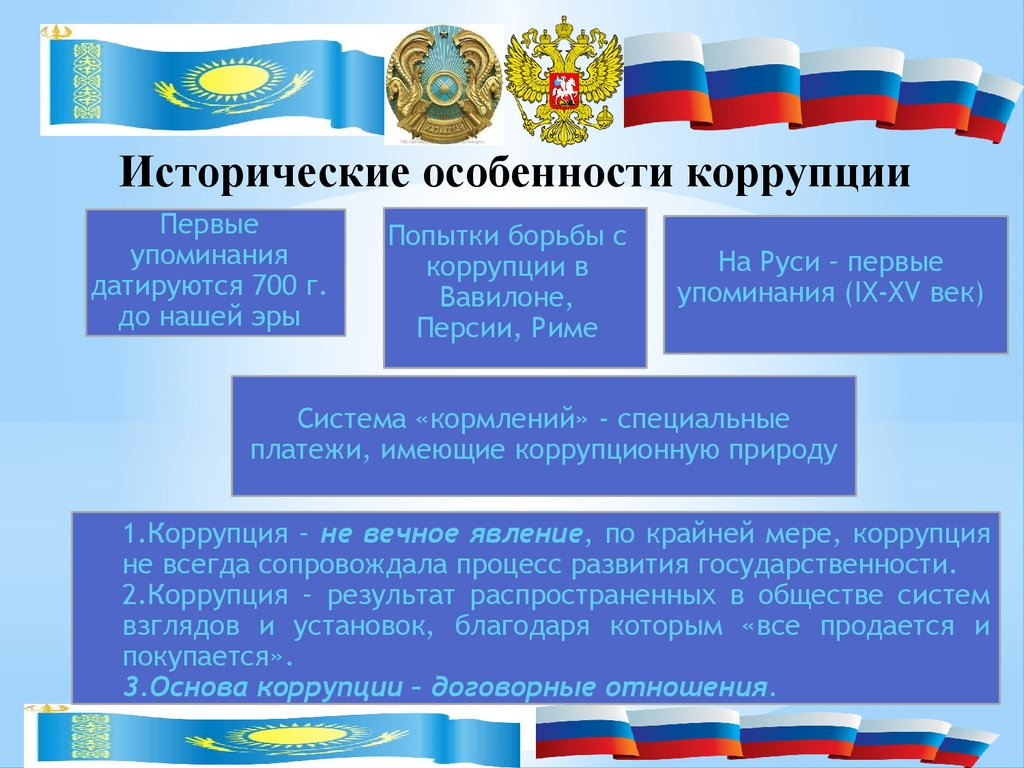 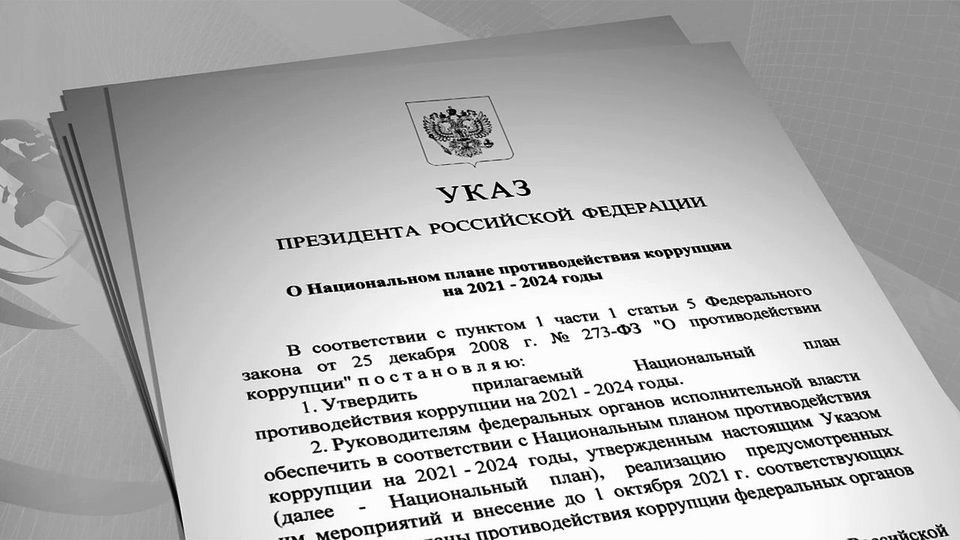 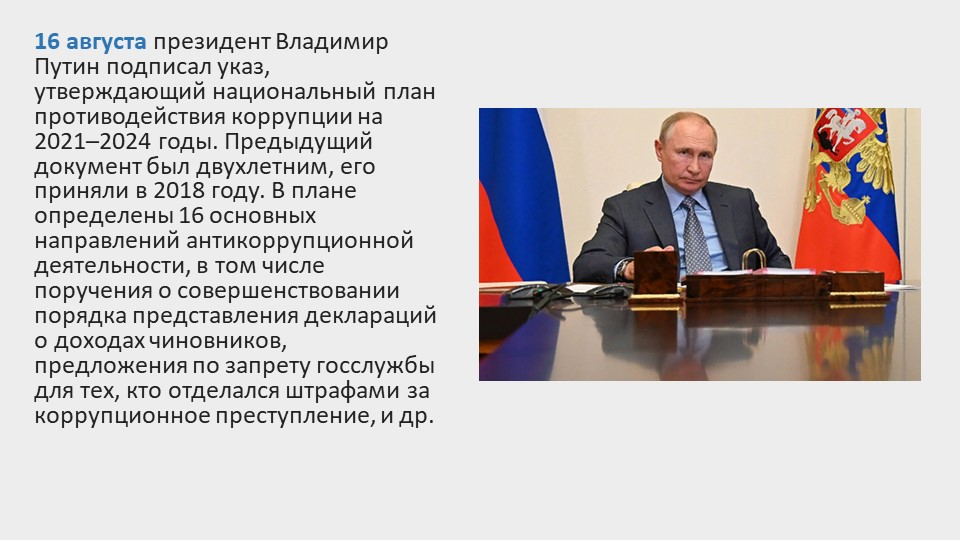 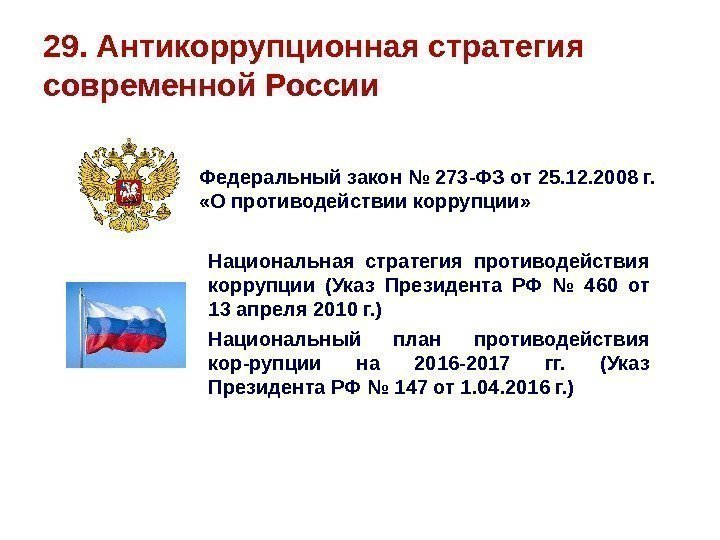 2021-2024
478
16,08,2021 г.
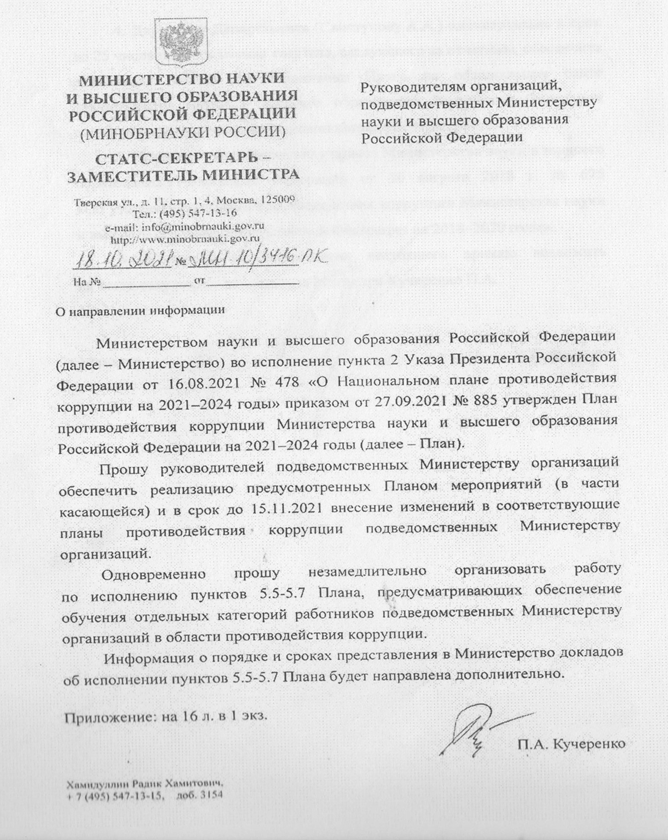 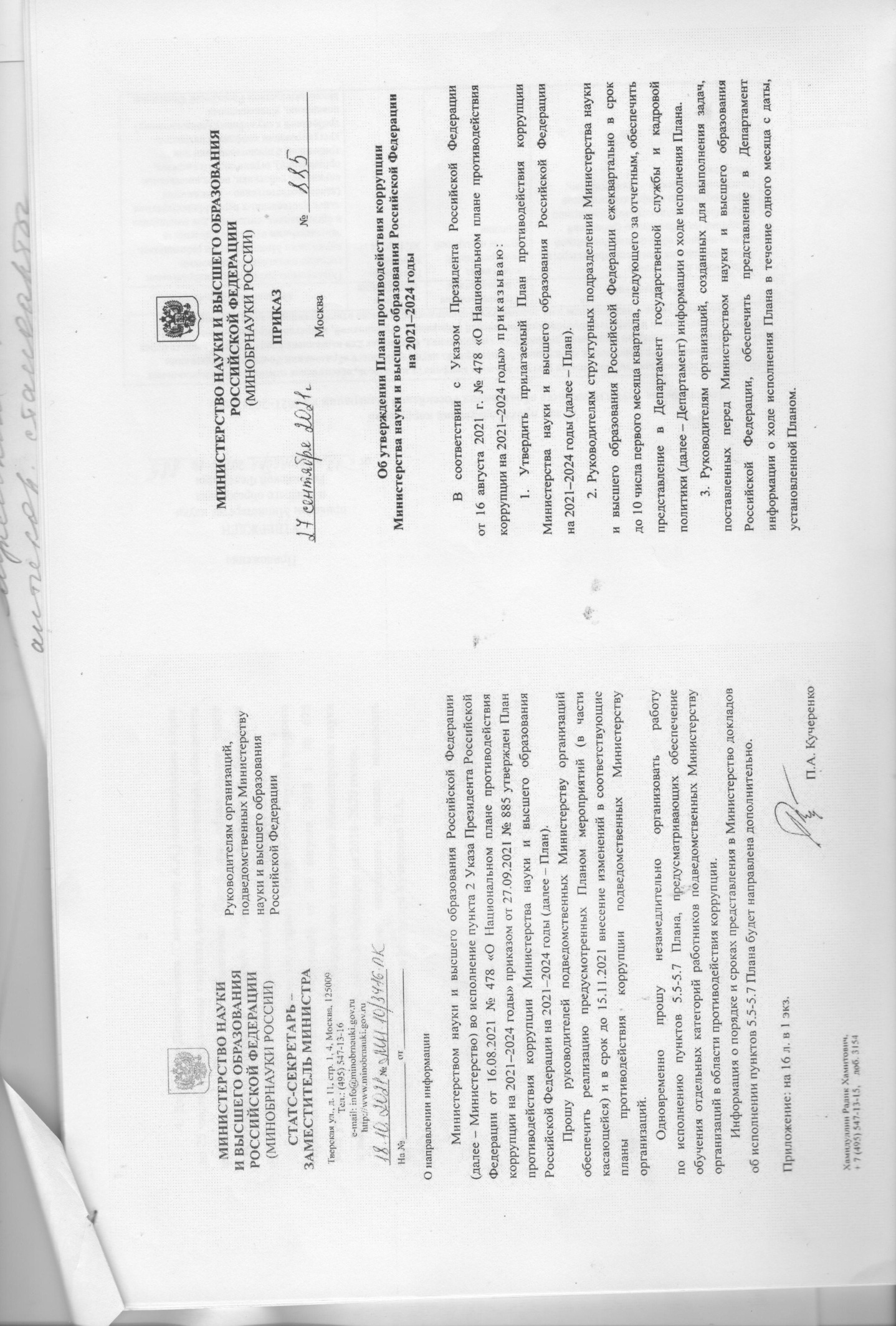 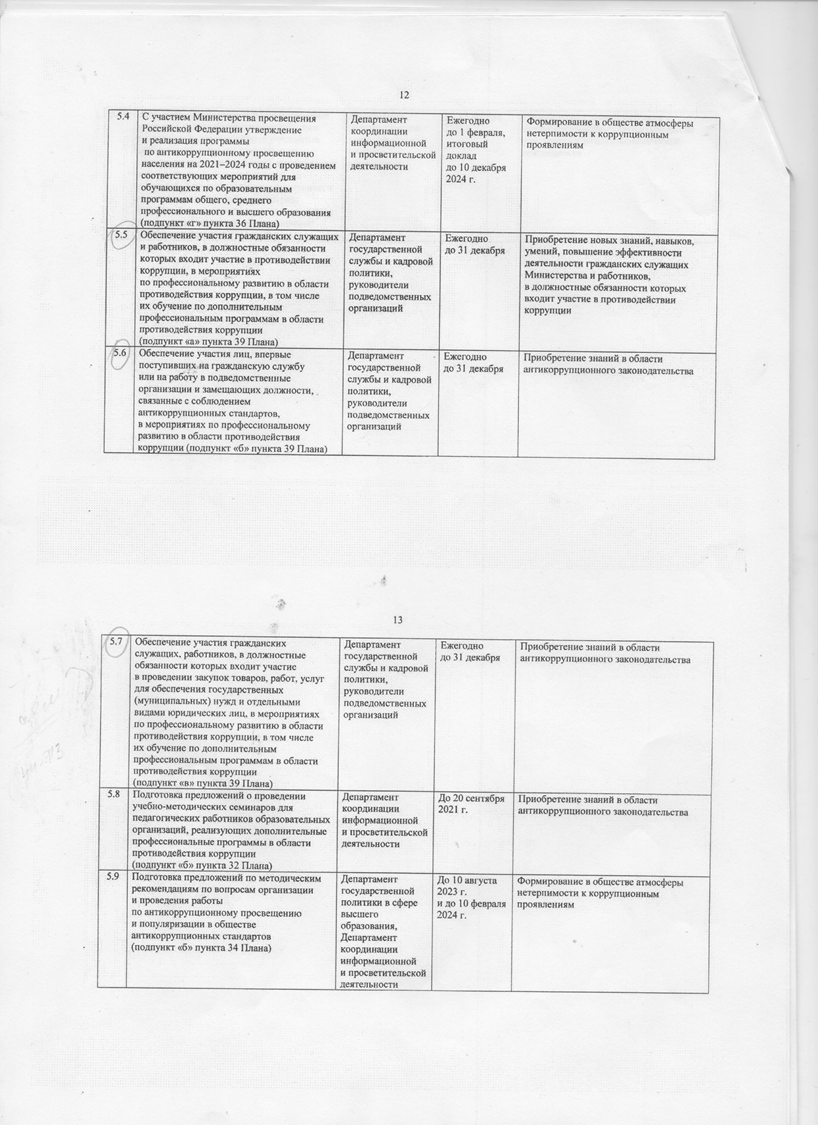 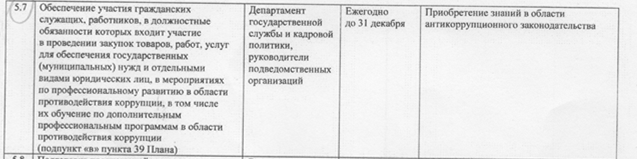 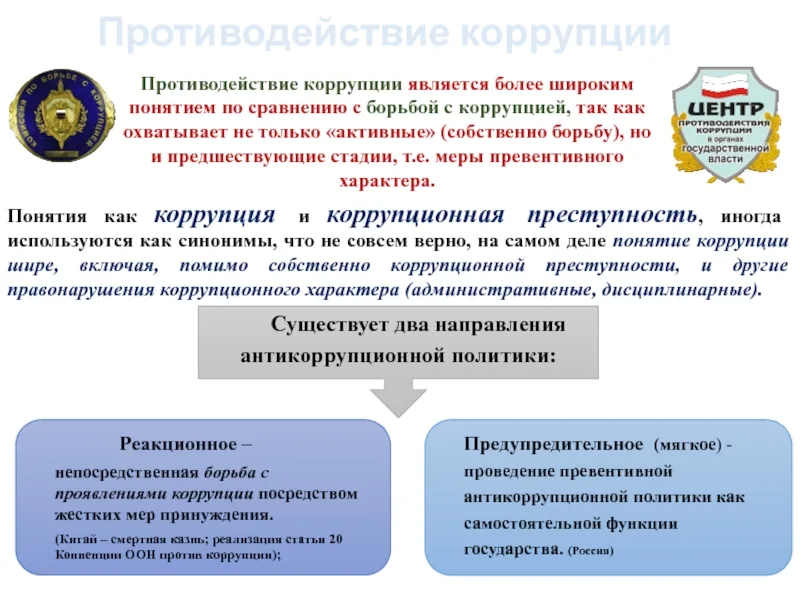 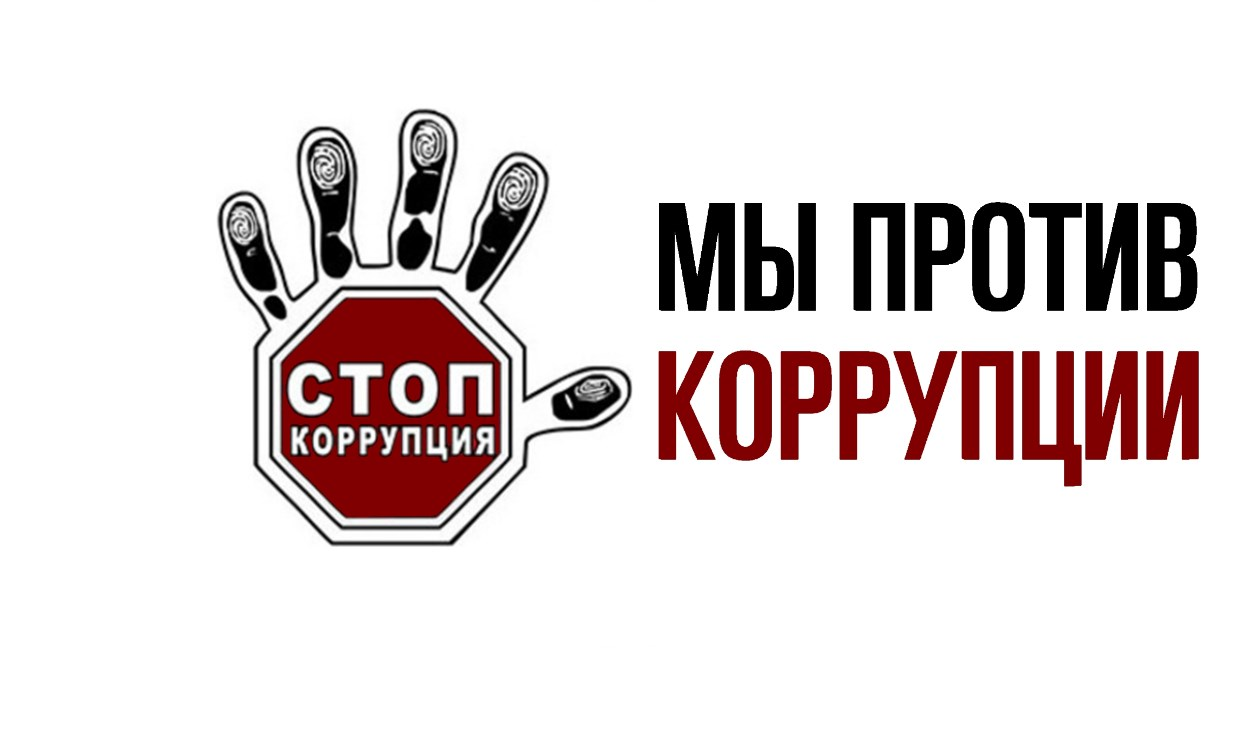